2018
单击此处添加标题
Your content to play here, or through your copy, paste in this box, and select only the text. Your content to play here, or through your copy, paste in this box, and select only the text.
CONTENTS
01
03
02
04
TITLE HERE
TITLE HERE
TITLE HERE
TITLE HERE
SECTION TITLE
01
Nullam eu tempor purus. Nunc a leo magna, sit amet consequat risus.
添加文字内容（文字可以编辑）
输入标题文字
您的内容打在这里，或者通过复制您的文本后，在此框中选择粘贴，并选择只保留文字。
1
输入标题文字
2
您的内容打在这里，或者通过复制您的文本后，在此框中选择粘贴，并选择只保留文字。
输入标题文字
您的内容打在这里，或者通过复制您的文本后，在此框中选择粘贴，并选择只保留文字。
3
输入标题文字
4
您的内容打在这里，或者通过复制您的文本后，在此框中选择粘贴，并选择只保留文字。
添加文字内容（文字可以编辑）
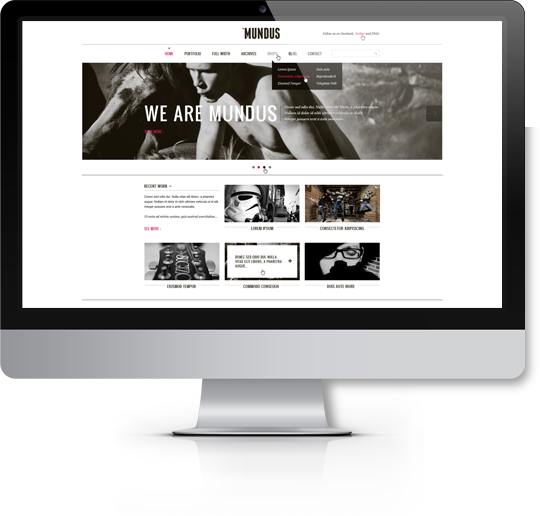 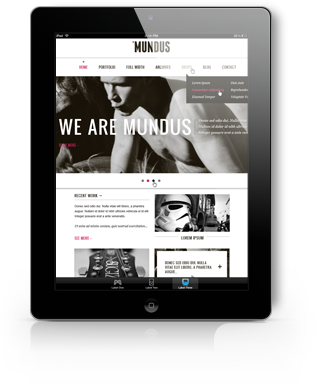 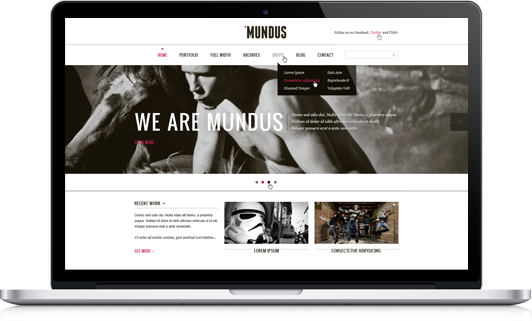 项目一
项目二
项目三
您的内容打在这里，或者通过复制您的文本后，
您的内容打在这里，或者通过复制您的文本后，
您的内容打在这里，或者通过复制您的文本后，
添加文字内容（文字可以编辑）
您的内容打在这里，或者通过复制您的文本后，在此框中选项粘贴，并选择只保留文字。
1
发展
趋势
消费
习惯
您的内容打在这里，或者通过复制您的文本后，在此框中选项粘贴，并选择只保留文字。
2
政策
扶持
3
您的内容打在这里，或者通过复制您的文本后，在此框中选项粘贴，并选择只保留文字。
添加文字内容（文字可以编辑）
在这里添加你的文字，图片也可以，记得加满哦。
在这里添加你的文字，图片也可以，记得加满哦。
在这里添加你的文字，图片也可以，记得加满哦。
在这里添加你的文字，图片也可以，记得加满哦。
在这里添加你的文字，图片也可以，记得加满哦。
在这里添加你的文字，图片也可以，记得加满哦。
在这里添加你的文字，图片也可以，记得加满哦。
5月
6月
7月
8月
9月
10月
11月
12月
添加文字内容（文字可以编辑）
今年完成情况
vs
您的内容打在这里，或者通过复制您的文本后，在此框中选择粘贴，并选择只保留文字。
您的内容打在这里，或者通过复制您的文本后，在此框中选择粘贴，并选择只保留文字。
计划完成：56%
计划完成：56%
去年完成情况
实际完成数目：820万
实际完成数目：820万
回款数：640万
回款数：650万
回款数：650万
回款数：640万
添加文字内容（文字可以编辑）
06
01
点击输入标题
点击输入标题
您的内容打在这里，或者通过复制您的文本后，
您的内容打在这里，或者通过复制您的文本后，
02
05
点击输入标题
点击输入标题
04
03
您的内容打在这里，或者通过复制您的文本后，
您的内容打在这里，或者通过复制您的文本后，
点击输入标题
点击输入标题
您的内容打在这里，或者通过复制您的文本后，
您的内容打在这里，或者通过复制您的文本后，
SECTION TITLE
02
Nullam eu tempor purus. Nunc a leo magna, sit amet consequat risus.
添加文字内容（文字可以编辑）
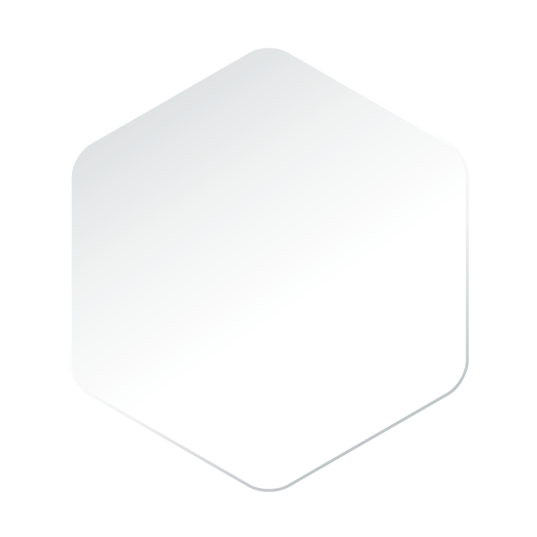 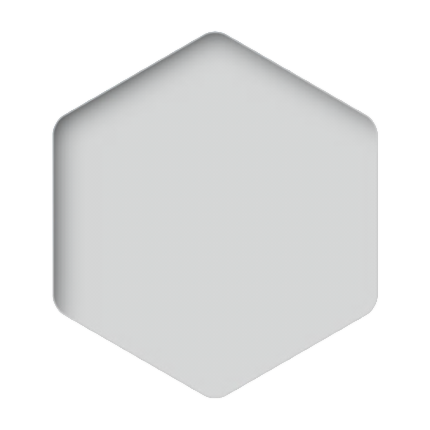 02
完成
目标
03
01
您的内容打在这里，或者通过复制您的文本后，在此框中选择粘贴
您的内容打在这里，或者通过复制您的文本后，在此框中选择粘贴
您的内容打在这里，或者通过复制您的文本后，在此框中选择粘贴
您的内容打在这里，或者通过复制您的文本后，在此框中选择粘贴
添加文字内容（文字可以编辑）
61%
35%
90%
25%
点击输入标题
点击输入标题
点击输入标题
点击输入标题
您的内容打在这里，或者通过复制您的文本后，在此框中选择粘贴。
您的内容打在这里，或者通过复制您的文本后，在此框中选择粘贴。
您的内容打在这里，或者通过复制您的文本后，在此框中选择粘贴。
您的内容打在这里，或者通过复制您的文本后，在此框中选择粘贴。
添加文字内容（文字可以编辑）
点击输入标题
您的内容打在这里，或者通过复制您的文本后，在此框中选择粘贴，并选择只保留文字。
点击输入标题
您的内容打在这里，或者通过复制您的文本后，在此框中选择粘贴，并选择只保留文字。
点击输入标题
您的内容打在这里，或者通过复制您的文本后，在此框中选择粘贴，并选择只保留文字。
02
04
03
01
点击输入标题
您的内容打在这里，或者通过复制您的文本后，在此框中选择粘贴，并选择只保留文字。
添加文字内容（文字可以编辑）
70%
第一月
53%
第二月
90%
第三月
82%
第四月
点击输入标题
您的内容打在这里，或者通过复制您的文本后，在此框中选项粘贴，并选择只保留文字。您的内容打在这里，或者通过复制您的文本后，在此框中选项粘贴，并选择只保留文字。
添加文字内容（文字可以编辑）
点击输入标题
点击输入标题
您的内容打在这里，或者通过复制您的文本后，在此框中选择粘贴，并选择只保留文字。
您的内容打在这里，或者通过复制您的文本后，在此框中选择粘贴，并选择只保留文字。
70%
90%
60%
80%
点击输入标题
点击输入标题
您的内容打在这里，或者通过复制您的文本后，在此框中选择粘贴，并选择只保留文字。
您的内容打在这里，或者通过复制您的文本后，在此框中选择粘贴，并选择只保留文字。
添加文字内容（文字可以编辑）
总体概述业绩
黑龙江
吉林
新疆
辽宁
内蒙古
甘肃
北京
河北
宁夏
青海
山西
您的内容打在这里，或者通过复制您的文本后，在此框中选择粘贴。您的内容打在这里，或者通过复制您的文本后，在此框中选择粘贴。您的内容打在这里，或者通过复制您的文本后，在此框中选择粘贴。
山东
陕西
河南
江苏
西藏
上海
安徽
华北地区
湖北
四川
浙江
江西
湖南
贵州
福建
华东地区
云南
台湾
广东
广西
海南
华南地区
添加文字内容（文字可以编辑）
01
02
03
04
华南地区
华北地区
华东地区
总部地区
您的内容打在这里，或者通过复制您的文本后，
您的内容打在这里，或者通过复制您的文本后，
您的内容打在这里，或者通过复制您的文本后，
您的内容打在这里，或者通过复制您的文本后，
SECTION TITLE
03
Nullam eu tempor purus. Nunc a leo magna, sit amet consequat risus.
添加文字内容（文字可以编辑）
1000
900
单位：万元
800
点击输入标题
700
780
您的内容打在这里，或者通过复制您的文本后，在此框中选择粘贴，并选择只保留文字。您的内容打在这里，或者通过复制您的文本后，在此框中选择粘贴，并选择只保留文字。
600
500
610
23,800,000
400
530
300
460
200
100
全年总额
项目一
项目二
项目三
项目四
完成数
计划数
添加文字内容（文字可以编辑）
01
点击输入文字
点击输入文字
点击输入文字
标题文字
02
标题文字
点击输入文字
点击输入文字
点击输入文字
添加文字内容（文字可以编辑）
?
点击输入标题
点击输入标题
您的内容打在这里，或者通过复制您的文本后，在此框中选择粘贴，并选择只保留文字。
您的内容打在这里，或者通过复制您的文本后，在此框中选择粘贴，并选择只保留文字。
02
04
03
01
点击输入标题
点击输入标题
您的内容打在这里，或者通过复制您的文本后，在此框中选择粘贴，并选择只保留文字。
您的内容打在这里，或者通过复制您的文本后，在此框中选择粘贴，并选择只保留文字。
1
3
点击输入标题
点击输入标题
添加文字内容（文字可以编辑）
您的内容打在这里，或者通过复制您的文本后，在此框中选择粘贴，并选择只保留文字。您的内容打在这里，或者通过复制您的文本后，在此框中选择粘贴，并选择只保留文字。
您的内容打在这里，或者通过复制您的文本后，在此框中选择粘贴，并选择只保留文字。您的内容打在这里，或者通过复制您的文本后，在此框中选择粘贴，并选择只保留文字。
4
点击输入标题
2
点击输入标题
添加文字内容（文字可以编辑）
第四季度
第二季度
第三季度
第一季度
您的内容打在这里，或者通过复制您的文本后，在此框中选择粘贴，并选择只保留文字。
您的内容打在这里，或者通过复制您的文本后，在此框中选择粘贴，并选择只保留文字。
您的内容打在这里，或者通过复制您的文本后，在此框中选择粘贴，并选择只保留文字。
您的内容打在这里，或者通过复制您的文本后，在此框中选择粘贴，并选择只保留文字。
添加文字内容（文字可以编辑）
点击输入标题
点击输入标题
01
02
03
04
点击输入标题
点击输入标题
您的内容打在这里，或者通过复制您的文本后，在此框中选择粘贴，并选择只保留文字。您的内容打在这里，或者通过复制您的文本后，在此框中选择粘贴，并选择只保留文字。
SECTION TITLE
04
Nullam eu tempor purus. Nunc a leo magna, sit amet consequat risus.
添加文字内容（文字可以编辑）
标题文字
标题文字
标题文字
标题文字
55%
65%
75%
95%
您的内容打在这里，或者通过复制您的文本后，在此框中选择粘贴，并选择只保留文字。
您的内容打在这里，或者通过复制您的文本后，在此框中选择粘贴，并选择只保留文字。
您的内容打在这里，或者通过复制您的文本后，在此框中选择粘贴，并选择只保留文字。
您的内容打在这里，或者通过复制您的文本后，在此框中选择粘贴，并选择只保留文字。
添加文字内容（文字可以编辑）
点击输入标题
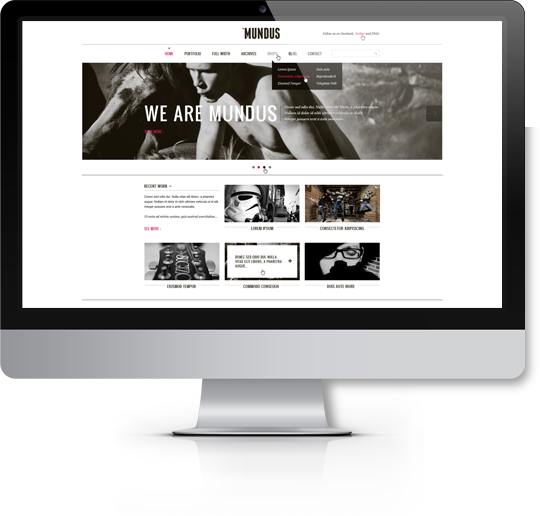 您的内容打在这里，或者通过复制您的文本后，
点击输入标题
您的内容打在这里，或者通过复制您的文本后，
点击输入标题
您的内容打在这里，或者通过复制您的文本后，
添加文字内容（文字可以编辑）
2010.5
2013.7
点击输入标题
您的内容打在这里，或者通过复制您的文本
点击输入标题
您的内容打在这里，或者通过复制您的文本
2014.9
点击输入标题
您的内容打在这里，或者通过复制您的文本
2012.3
2015.6
2011.7
点击输入标题
您的内容打在这里，或者通过复制您的文本
点击输入标题
点击输入标题
您的内容打在这里，或者通过复制您的文本
您的内容打在这里，或者通过复制您的文本
添加文字内容（文字可以编辑）
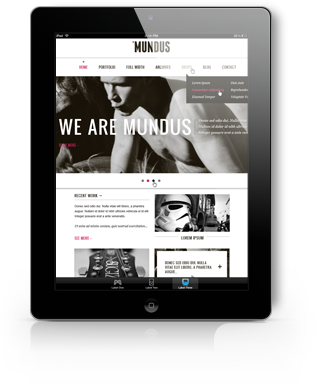 输入标题文字
输入标题文字
输入标题文字
您的内容打在这里，或者通过复制您的文本后，在此框中选择粘贴，并选择只保留文字。您的内容打在这里，或者通过复制您的文本后，在此框中选择粘贴，并选择只保留文字。您的内容打在这里，或者通过复制您的文本后，在此框中选择粘贴，并选择只保留文字。
添加文字内容（文字可以编辑）
管理成本
30%
您的内容打在这里，或者通过复制您的文本后，在此框中选择粘贴。您的内容打在这里，或者通过复制您的文本后，在此框中选择粘贴。
10%
10%
支出
成本
办公成本
其他成本
20%
30%
营销成本
人员成本
添加文字内容（文字可以编辑）
您的内容打在这里，或者通过复制您的文本后，在此框中选择粘贴。您的内容打在这里，或者通过复制您的文本后，在此框中选择粘贴。您的内容打在这里，或者通过复制您的文本后，在此框中选择粘贴。
标题
文字
标题
文字
标题
文字
标题
文字
标题
文字
2018
感谢您的观看
Your content to play here, or through your copy, paste in this box, and select only the text. Your content to play here, or through your copy, paste in this box, and select only the text.